논리회로 설계 및 실험
1주차
강의 소개
무엇을 배우는가?
1. 주어진 입력에 대해 논리 연산을 수행하여 원하는 결과를 출력하는 논리 회로를 설계
2. 설계한 논리 회로를 FPGA 실습 보드에 다운로드하여 물리적으로 구현
작년 텀프로젝트 주제
1. 전자시계
2. 전자계산기
3. 암복호화기
4. 디지털 피아노
강의 소개
실험 커리큘럼
강의 소개
수업 진행 방식
1. 매주 이론 수업 후 실습
2. 실습 및 텀 프로젝트는 2인 1조로 진행
배점 및 채점
실험 60% 텀프로젝트 30% 기말시험 10%

실험점수 : 매주 실험 시 채점
텀프로젝트 : 추후 협의 후 공지
기말시험 : 12월 중순 경 전 분반 동시 실시
강의 소개
강의 정보
강의 자료 : 
화, 목 분반- http://infosec.pusan.ac.kr/
	[수업강의] -> [2018-학부] -> 논리회로설계실험(화)
조교
월 : 윤희승 iyhs1858@gmail.com
화 : 안상언 asu1493@pusan.ac.kr
수 : 윤광욱 dnr9198@gmail.com
목 : 구본율 bonyul13@gmail.com
Flowrian 회원 등록
등록 방법
3
1
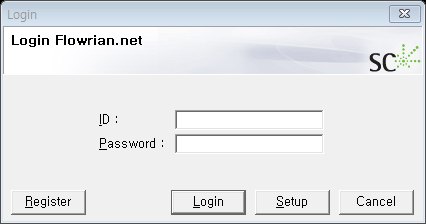 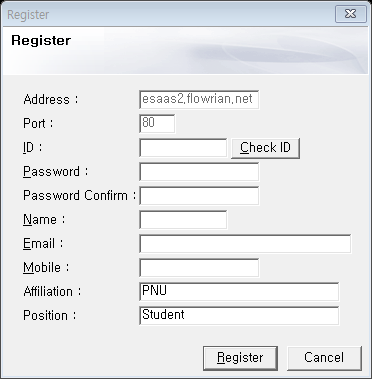 Setup을 선택
2
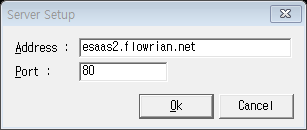 Address를 “essas2.flowrian.net”으로 변경
Affiliation 은 “PNU” 로 입력
Position은 “Student”로 입력